WWU Legislative Affairs Council
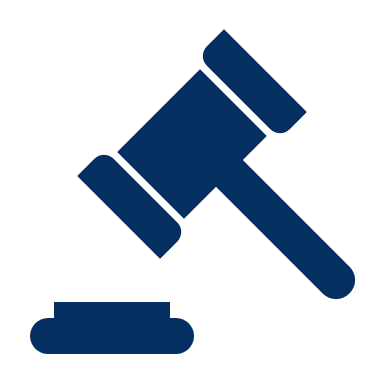 2022-2023
Introduction!
Name
Pronouns
Position on committee
A hope you have for this committee
Purpose
Encourage civic engagement and student participation in the political process.
Create, review, and propose Local, State, Federal, and other proposed Legislative and Administrative Agendas to the Associated Students of Western Washington University (ASWWU) Executive Board.
Submit recommendations to the Washington Student Association (WSA) regarding the statewide Legislative Agenda.
Establish contact with elected officials to ensure that student perspectives are being considered at all levels of government.
Formulate policy positions for all matters concerning students in higher education for approval by the AS Executive Board.
Review funding request proposals, making financial decisions, and monitoring the expenditures of student funds paid to the Legislative Action Fund.
Approve a budget for the Legislative Action Fund in areas designed to more directly represent Western Students at the local, state and federal level, which follows the LAF budget policy.
Encouraging civic engagement and student participation in the political process
Voter registration
Calling senators/representatives
Support Representation and Engagement Programs
Presence at Lobby Days
Brainstorm student engagement ideas
Support political events on campus
Encourage city/county council attendance
Creating, reviewing, and proposing Local, State, Federal, and other proposed Legislative and Administrative Agendas to the Associated Students of Western Washington University (ASWWU) Executive Board
Western Lobby Day Agenda (January)
Western Intersectional Lobby Day (February)
Local Lobby Day (Spring)
Submitting recommendations to the Washington Student Association (WSA) regarding the statewide Legislative Agenda
WSA- Washington Student Association 
Non-profit that connects 4-year public institutions in Washington state to ensure a cohesive legislative agenda
UW, WSU, EWU, CWU, Evergreen, Bellevue College
Plus satellite campuses and graduate/professional schools
WSA has a legislative agenda that is voted on by all members
Establishing contact with elected officials to ensure that student perspectives are being considered at all levels of government
Lobby Days
Director of Legislative Affairs – Naira Gonzales Aranda
Local Liaison- Teagan Hudson
Call/write Senators/Representatives
Reviewing funding request proposals, making financial decisions, and monitoring the expenditures of student funds paid to the Legislative Action Fund
Legislative Action Fund - $1/quarter 
~$45,000/yr
LAC receives requests for expenditures, they are voted on in LAC
Our budget is not controlled by the AS Executive Board, separate from S&A fees
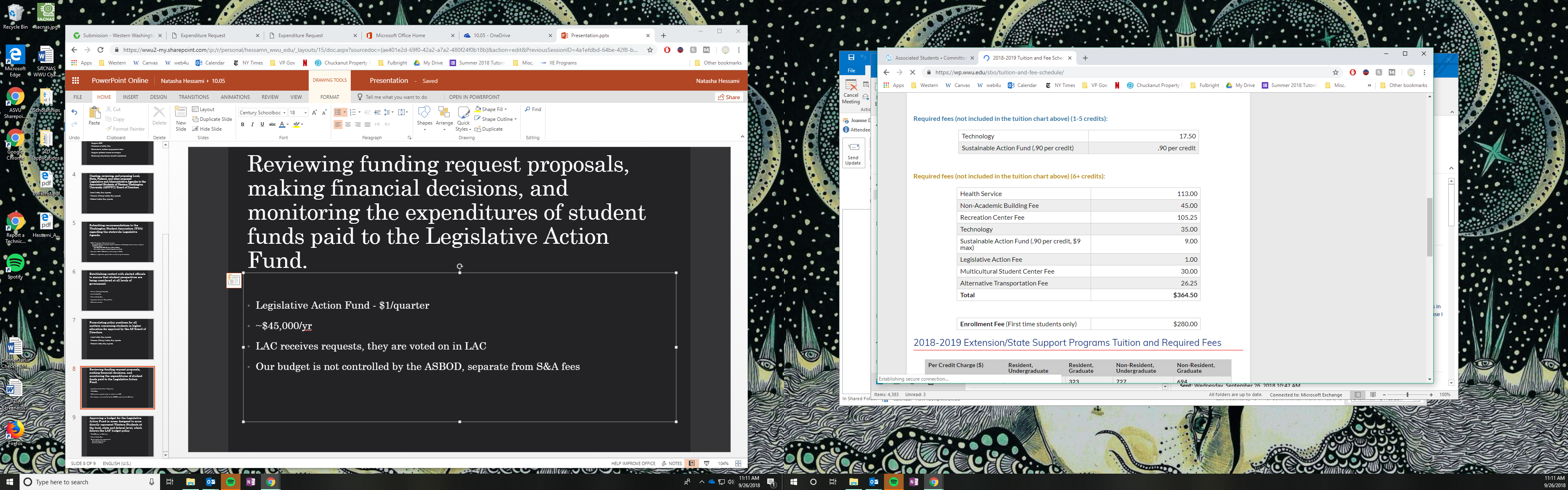 Approving a budget for the Legislative Action Fund in areas designed to more directly represent Western Students at the local, state and federal level, which follows the LAF budget policy
~$15,000 goes to WSA dues
Lobby Day
"Encouraging civic engagement" 
Text/phone banking
State Candidate Forum
Local Issues Forum
Membership
13-15 members. Quorum 7-8
AS Vice President for Governmental Affairs or designee (Chair)
AS Director of Legislative Affairs (Vice-chair)
AS Local Liaison 
AS OCE Voter Engagement and Recruitment Coordinator
5-7 Students at-Large, appointed by the AS Executive Board (OCE employees not allowed) 
1- Graduate Student or Graduate Student Advisory Council (GSAC) Representative
1- ESC Representative (appointed by ESC Presidents Council) 
1- ESP Representative (appointed by the ESP Director)
1 – LGBTQ+ Western Representative (appointed by LGBTQ+ Director)
Secretary (non-voting)
OCE Director (non-voting)
Associate Dean of Student Representation and Engagement (Advisor, non-voting)
Roberts Rules
Questions & ClarificationsCommittee norms for the year